ILON WIKLAND
An Estonian-Swedish artist and illustrator
Marie-Ilon Wikland
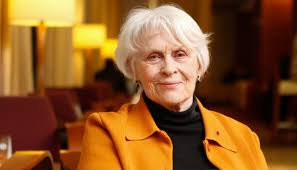 born in 1930 in Tartu, Estonia
raised in Haapsalu, Estonia
https://lood.delfi.ee/eestinaine/raamat/ilon-wiklandi-saatuslik-kohtumine-astrid-lindgreniga?id=79886980
Emigration
In 1944  escaped from the second Soviet occupation of Estonia to Sweden.
She applied for a job as an illustrator and met Astrid Lindgren.
Themes of her work
In her drawings she uses motifs of Estonia, especially  Haapsalu – the place in Western Estonia where she was raised.

In 2004 she decided 
to give her original 
artwork to Estonia as a gift.
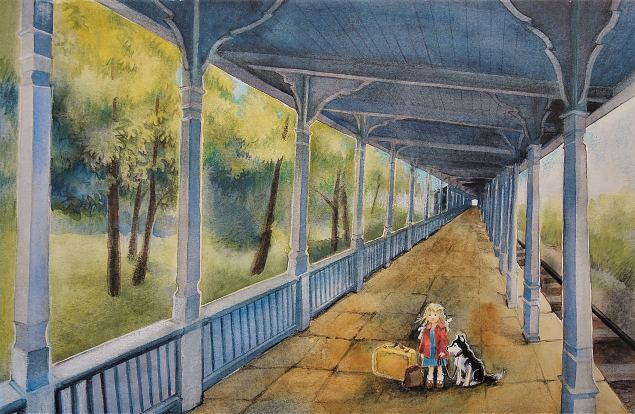 https://www.e-kunstisalong.ee/Vaike_tudruk_laheb_suurde_maailma_Ilon_Wikland_6532
Her book illustrations
She was able to draw fairytales.

She has illustrated the greatest number of Astrid Lindgren`s books
https://www.raamatuvahetus.ee/bullerby-lapsed/9789949144556
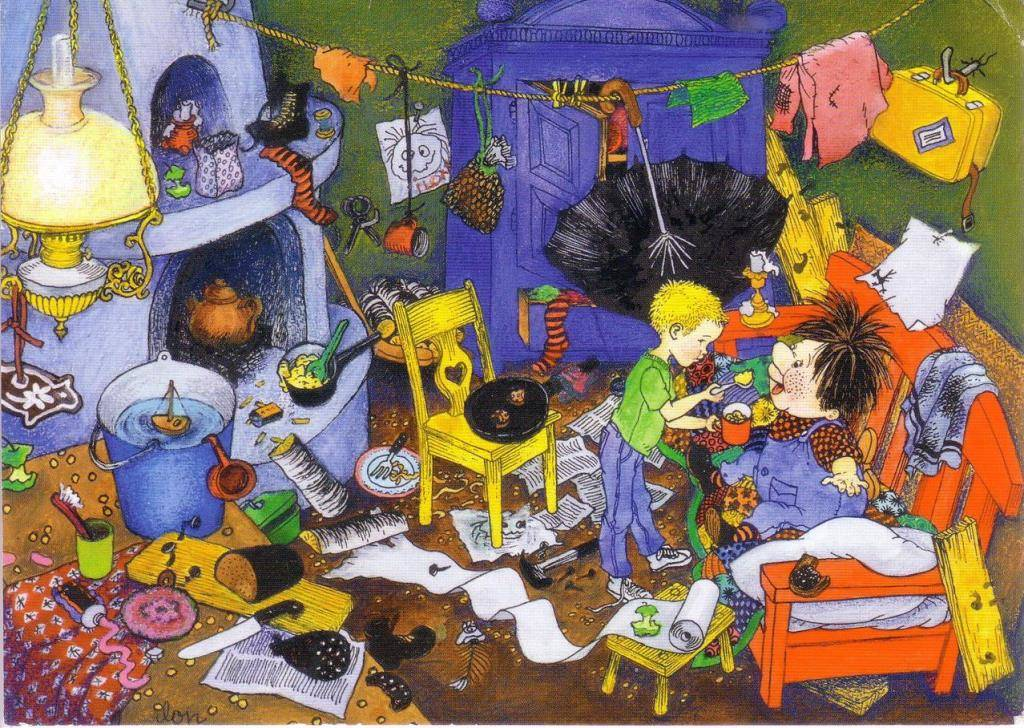 Ilon Wikland's illustrations
 to Astrid Lindgren’s book
“Karlsson-on-the- Roof“
Ilon Wikland's illustrations
 to Astrid Lindgren’s book
“Karlsson-on-the- Roof“
https://estonianworld.com/culture/ilon-wikland-is-in-the-hearts-of-estonians/
Illustrated books
The Six Bullerby Children
Karlsson-on-the-Roof 
Ronia the Robber`s Daughter
The Brothers Lionheart
Mio, My Son
Ilon’s Wonderland
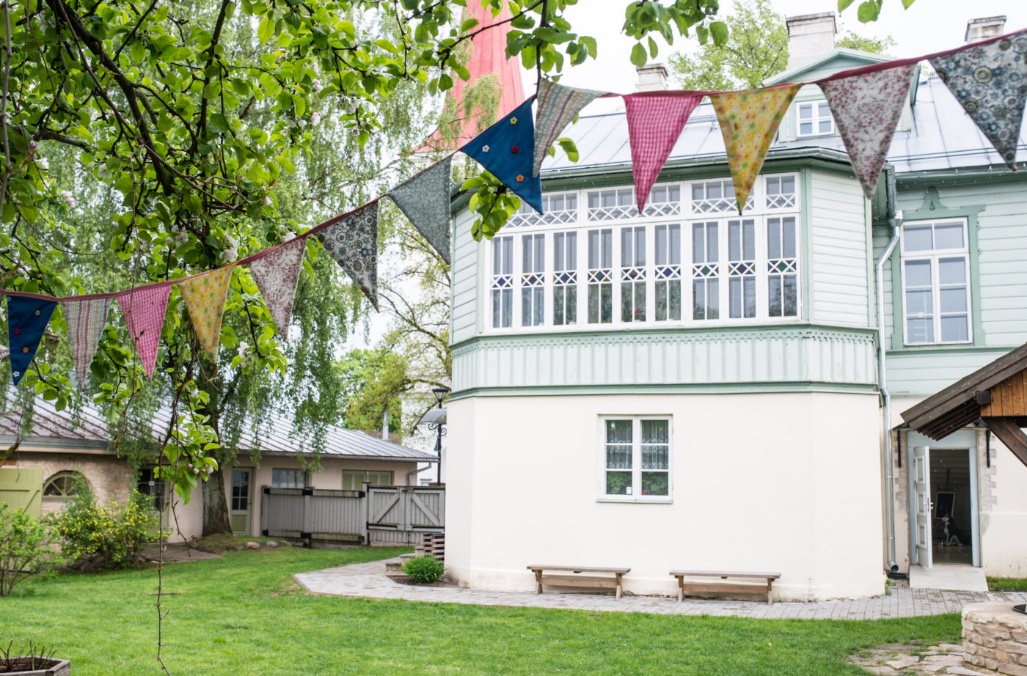 On 1 July 2009 
a museum based on
Ilon’s work was opened 
in Haapsalu.
It offers enjoyment for
children as well as for the 
whole family.
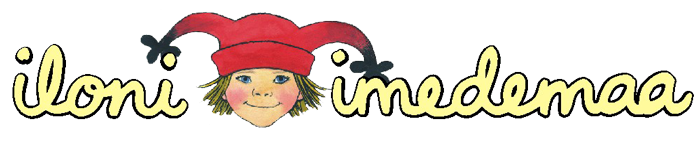 https://www.salm.ee/wp-content/uploads/2015/07/MKL-090-700x461@2x.jpg